Event Report of ICT-DM2018 Conference
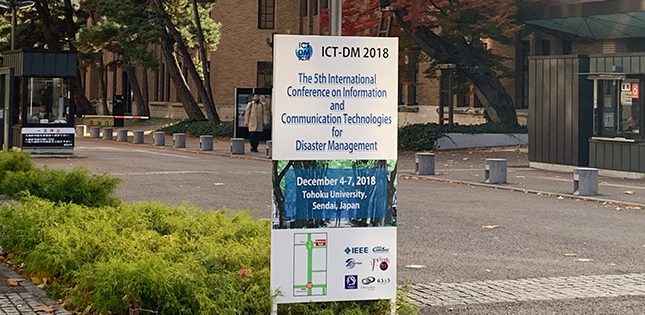 Hideaki SoneCyberscience Center, Tohoku University

Environmental Computing Workshop and DMCC+/UND Project Meeting at ISGC2019
ICT-DM 2018 in Sendai
The 5th International Conference on Information and Communication Technologies for Disaster Management
Emergency services, ad hoc planning, disaster recovery, etc.Together academics and practitioners
To learn about the latest research developments, share experiences and information
International collaborations 
First time in Asia - Past four meetings were held in Europe 
Sendai city had the great earthquake and tsunami in 2011
Local Organizing Committee
Hideaki Sone, Tohoku University, Japan
Yusheng Ji, National Institute of Informatics, Japan
Shigeki Yamada, National Institute of Informatics, Japan
Kiyoshi Takano, University of Tokyo, Japan
Takuo Suganuma, Tohoku University, Japan
Celimuge Wu, University of Electro-Communications, Japan
Osamu Uchida, Tokai University, Japan
Keisuke Utsu, Tokai University, Japan
Organizing Committee
General Co-chairsHideaki Sone, Tohoku University, JapanSoufiene Djahel, Manchester Metropolitan University, UKYusheng Ji, National Institute of Informatics, Japan
Advisory BoardShigeki Yamada, National Institute of Informatics, JapanKiyoshi Takano, University of Tokyo, JapanTakuo Suganuma, Tohoku University, Japan
TPC Co-chairsCelimuge Wu, University of Electro-Communications, JapanSaid Yahiaoui, CERIST, AlgeriaCarlos T. Calafate, Technical University of Valencia, Spain
Publication Co-chairsGuohui Zhang, University of Hawaii, USAImane Horiya Brahmi, Tyndall National Institute, IrelandZhi Liu, Shizuoka University, Japan
Publicity Co-chairsCong Chen, University of South Florida, USANafaa Jabeur, German University of Technology in Oman, Sultanate of Oman
Kun Wang, Nanjing University of Posts and Telecommunications, ChinaAdam Widera, University of Muenster, Germany
Poster & Demo Co-chairsOsamu Uchida, Tokai University, JapanKeisuke Utsu, Tokai University, Japan
Steering Committee– Steering committee co-chairs –
Nadia Nouali-Taboudjemat, CERIST, AlgeriaYassine Hadjadj-Aoul, University of Rennes 1, France
– Steering committee members –Ahcène Bendjoudi, CERIST, AlgeriaAris M. Ouksel, University of Illinois at Chicago, USAIvan Gojmerac, AIT Austrian Institute of Technology, AustriaNadjib Badache, CERIST, AlgeriaOmar Nouali, CERIST, AlgeriaSoufiène Djahel, Manchester Metropolitan University, UK
TPC 65 members
Sponsors and financial supporters
IEEE Explore
Steering Committee
Cooperation
Tohoku University
Financial Support
Submission
Submissions: 51 full papers and 25 short papers

Review by TPC, and acceptance: 18 full papers and 10 short papers = Accept rate36.8%(Condition < 40%, 2 withdrawal)- Published on IEEE Xplore
Poster & Demo session: Planned for young researchers and practitioners35 presentations
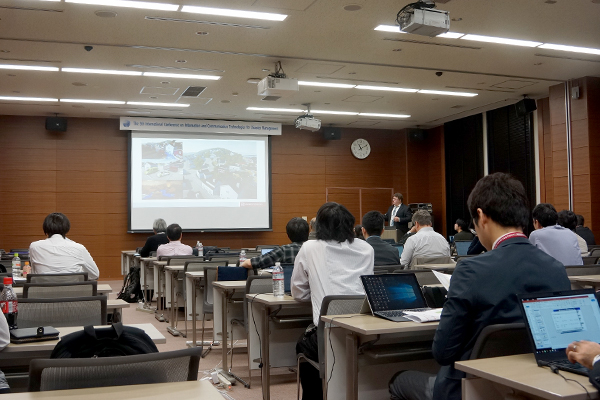 Keynotes
Building Robust Wireless Networks with Relay Node PlacementGuoliang Xue, Arizona State University, USA
Application of numerical model on extreme weather and regional climate changes studiesDr. Chuan-Yao Lin, Academia Sinica, Taiwan
A Real-Time Tsunami Inundation Forecasting System for Disaster Mitigation and Prevention~Lessons learned from the 2011 East-Japan Great Earthquake ~Hiroaki Kobayashi, Tohoku University, Japan
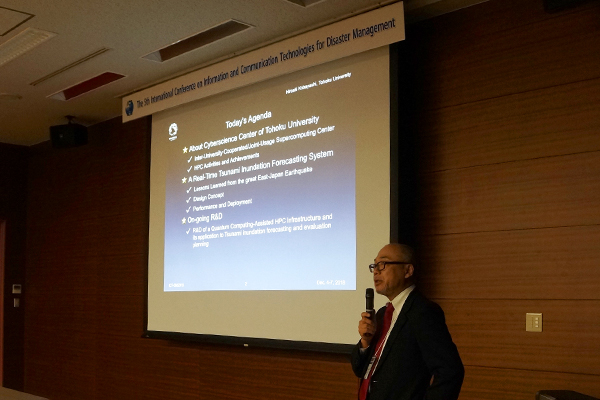 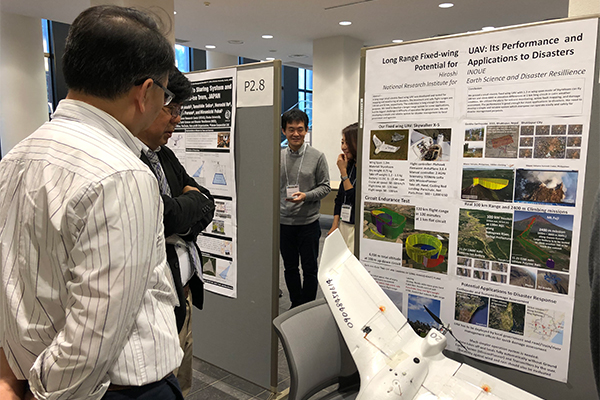 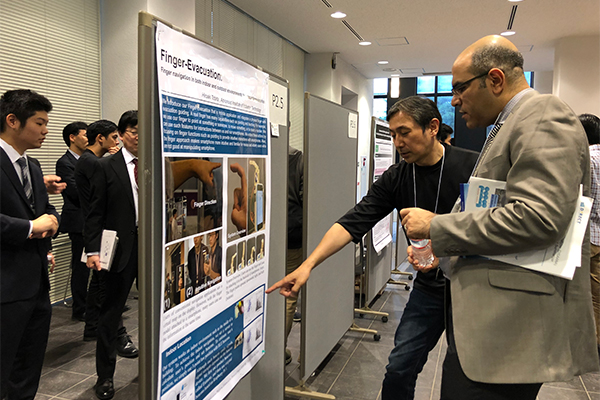 Program
Day 1 – Tue, Dec 4
Opening, Keynote 
1. AI (4 presentations)
2. Communications (5)
Reception
Day 2 – Wed, Dec 5
Keynote
3. Architeture and platform (5)
Poster & Demo (18)
4. Flood management (4)
Banquet
Day 3 – Thu, Dec 6
Keynote
5. Issues and algorithms (5)
Poster & Demo (17)
6. Social media (5)
Closing
Day 4 – Fri, Dec 7
Excursion
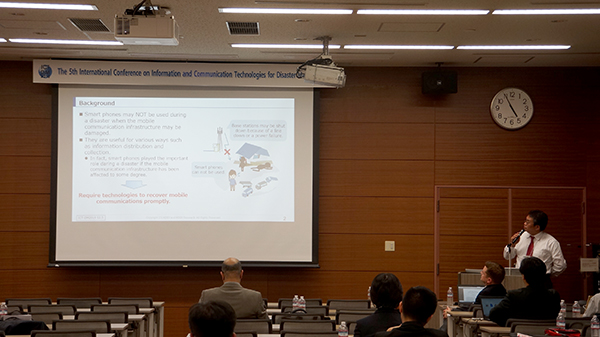 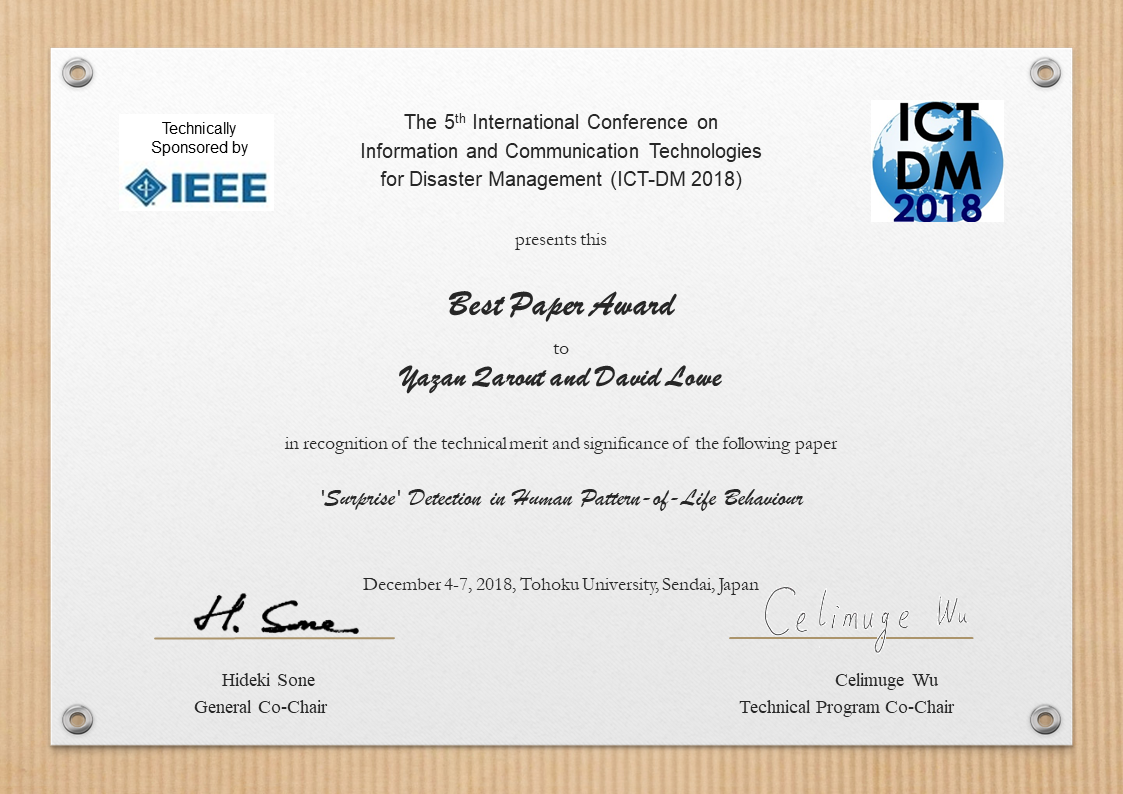 Awards
Best Paper Award
Yazan Qarout and David Lowe
Aston University, UK
'Surprise' Detection in Human Pattern-of-Life Behaviour

Best Student Paper Award
Phi Le Nguyen,  Yusheng Ji, Khanh Le, and Thanh-Hung Nguyen
National Institute of Informatics, and SOKENDAI (The Graduate University for Advanced Studies), Japan
Routing in the Vicinity of Multiple Holes in WSNs
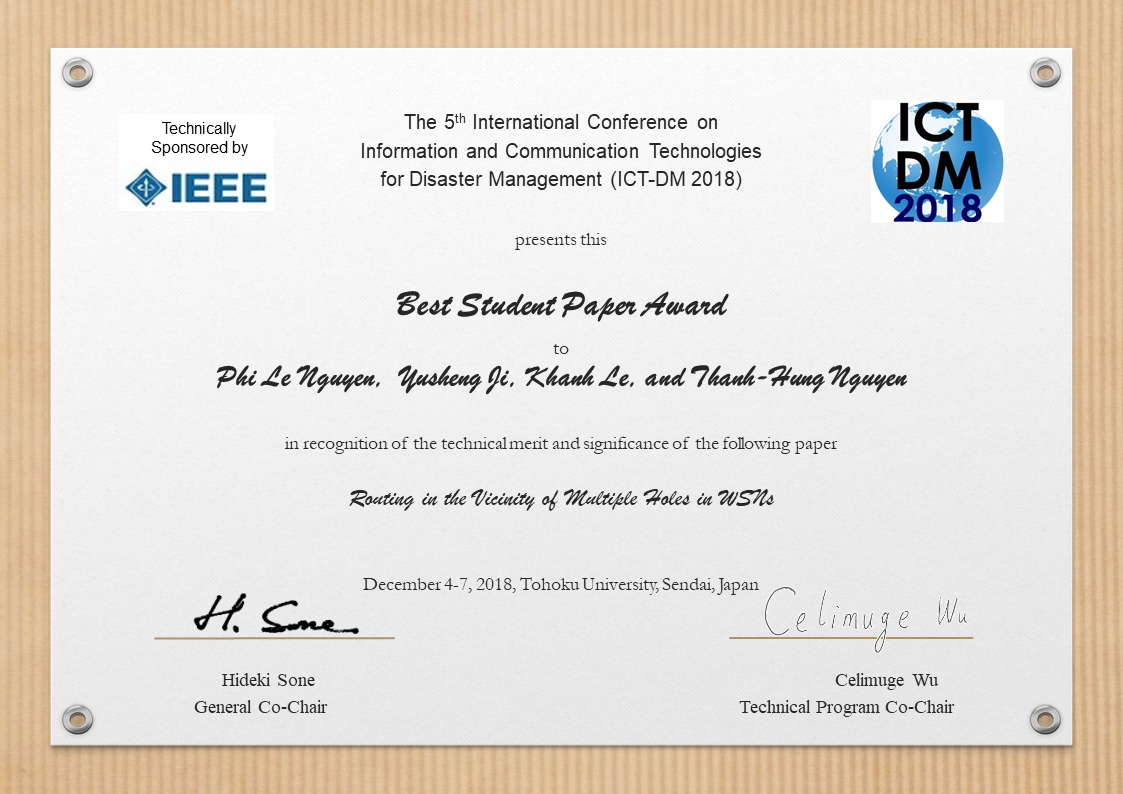 International Participants
14 countries/areas
Many from Asia for the first time

(numbers based on contact address)
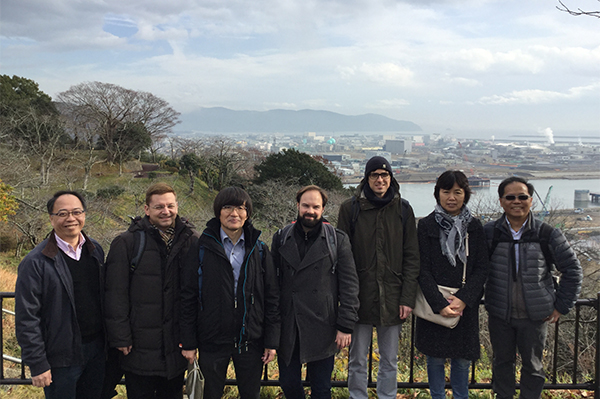 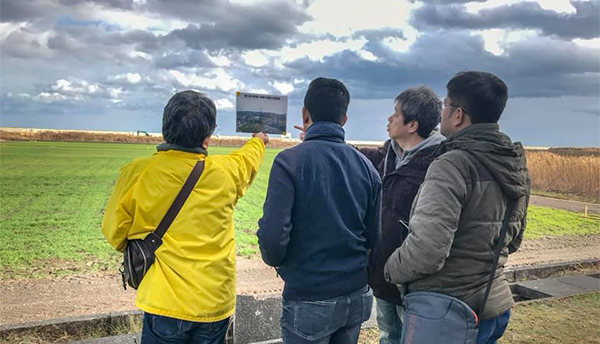 Excursion
Plan 1: Ishinomaki (and Onagawa)                                               
Time: 1-hour train + 30 min (slope) walk
View: Landscape from Hiyoriyama Park Hill
Visit: Information exchange hall (Small exhibition)
Lunch and shopping: Local market, or shops on streets
Other: Manga museum
Extension: Onagawa
Plan 2: Yamamoto
Time: 40 min train + bus trip
View: Totally redeveloped town, railway, farms, and former town and ruin of former rail station
Visit: Former Yamashita Station and MINNANO SHASHINKAN (small exhibition)
Visit: Former Nakahama Elementary School
Visit and lunch: ICHIGO WORLD Strawberry Farm GRA
Visit: Hidamari Hall (Exhibition)
Future ICT-DM
Not yet announced
Steering Committee will …?
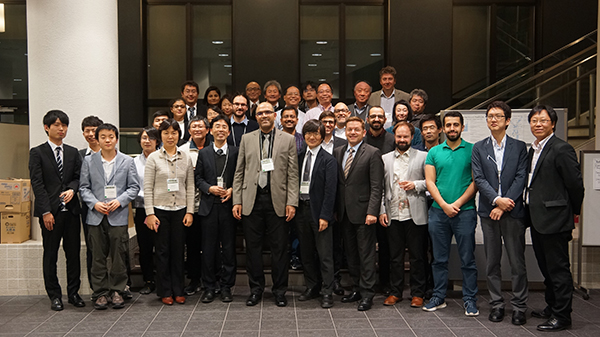